Innovation Design and Entrepreneurship Academy (iDEA)Pitch Deck Template 2022
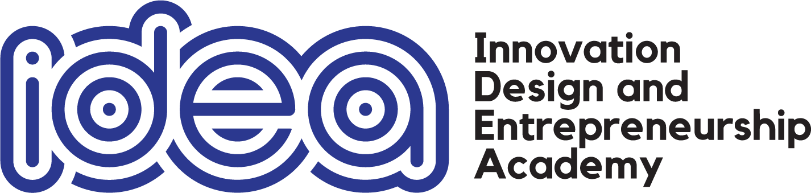 Introduction
Company name
Company logo
Tag line
Company Information
Location of operations
Mission and objectives of the startup
Description of product or service
Problem Statement
What is the problem you are trying to solve?
Solution Statement
What is your solution to the problem?
Market Size
Describe: 
the target market 
the total market size 
the market share that the company will target
Competitive Advantage
Describe:

Direct and indirect competitors
Your competitive advantage
Funding Request
Describe:
Amount requested
Industry focus
Venture stage
Timeline to achieve profitability
Monthly burn rate
Management Team
Describe:
Team members – names & titles
Relevant knowledge, skills, experience
Advisors, Board members, Investors
Technology Strategy
Describe:  
Product architecture overview
Key technologies & platforms
Scalability/Security/Deployment plan
Integration with other products/services
Business Strategy
Describe:
Product Plan 
Partnerships
Marketing plan (web/social/electronic/print)
Sales plan (direct/indirect/channels)
[Speaker Notes: Dubai Futures Foundation: 
http://gulfnews.com/news/uae/government/huge-global-response-for-dubai-future-accelerators-programme-1.1880339]
Financial Strategy
Describe: 
Funding sources & amount
Use of funds
Revenue model 
Cash flow projection
[Speaker Notes: Dubai Futures Foundation: 
http://gulfnews.com/news/uae/government/huge-global-response-for-dubai-future-accelerators-programme-1.1880339]
Implementation Plan
Describe:   
Quarterly Plan (4 Qtrs.) - Business
Quarterly Plan (4 Qtrs.) - Technical
Quarterly Plan (4 Qtrs.) - Financial
[Speaker Notes: Dubai Futures Foundation: 
http://gulfnews.com/news/uae/government/huge-global-response-for-dubai-future-accelerators-programme-1.1880339]
Thank You